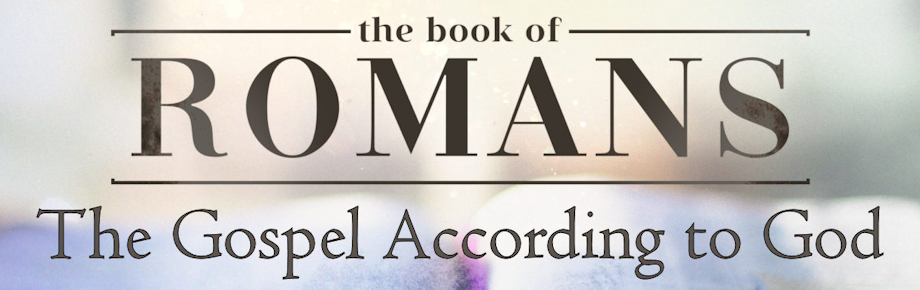 How Justification Changes Everything
Romans 3:27-31
Sunday, June 16, 2024
Romans 3:27-31
27 Where then is boasting? It is excluded. By what kind of law? Of works? No, but by a law of faith. 28 For we maintain that a man is justified by faith apart from works of the Law. 29 Or is God the God of Jews only? Is He not the God of Gentiles also? Yes, of Gentiles also, 30 since indeed God who will justify the circumcised by faith and the uncircumcised through faith is one. 31 Do we then nullify the Law through faith? May it never be! On the contrary, we establish the Law.
Romans 3:21-26
21 But now apart from the Law the righteousness of God has been manifested, being witnessed by the Law and the Prophets, 22 even the righteousness of God through faith in Jesus Christ for all those who believe; for there is no distinction; 23 for all have sinned and fall short of the glory of God, 24 being justified as a gift by His grace through the redemption which is in Christ Jesus; 25 whom God displayed publicly as a propitiation in His blood through faith. This was to demonstrate His righteousness, because in the forbearance of God He passed over the sins previously committed; 26 for the demonstration, I say, of His righteousness at the present time, so that He would be just and the justifier of the one who has faith in Jesus.
How Justification Changes Everything
Saving faith (justification) excludes boasting (3:27-28)
whom God displayed publicly as a propitiation in His blood through faith. This was to demonstrate His righteousness, because in the forbearance of God He passed over the sins previously committed; 26 for the demonstration, I say, of His righteousness at the present time,
1 Corinthians 1:26-29
26 For consider your calling, brethren, that there were not many wise according to the flesh, not many mighty, not many noble; 27 but God has chosen the foolish things of the world to shame the wise, and God has chosen the weak things of the world to shame the things which are strong, 28 and the base things of the world and the despised God has chosen, the things that are not, so that He may nullify the things that are, 29 so that no man may boast before God.
Luke 18:9-14
9 And He also told this parable to some people who trusted in themselves that they were righteous, and viewed others with contempt: 10 “Two men went up into the temple to pray, one a Pharisee and the other a tax collector. 11 The Pharisee stood and was praying this to himself: 'God, I thank You that I am not like other people: swindlers, unjust, adulterers, or even like this tax collector. 12 'I fast twice a week; I pay tithes of all that I get.' 13 But the tax collector, standing some distance away, was even unwilling to lift up his eyes to heaven, but was beating his breast, saying, 'God, be merciful to me, the sinner!' 14 I tell you, this man went to his house justified rather than the other; for everyone who exalts himself will be humbled, but he who humbles himself will be exalted."
Luke 23:39-43
39 One of the criminals who were hanged there was hurling abuse at Him, saying, "Are You not the Christ? Save Yourself and us!" 40 But the other answered, and rebuking him said, "Do you not even fear God, since you are under the same sentence of condemnation? 41 And we indeed are suffering justly, for we are receiving what we deserve for our deeds; but this man has done nothing wrong." 42 And he was saying, "Jesus, remember me when You come in Your kingdom!" 43 And He said to him, "Truly I say to you, today you shall be with Me in Paradise."
Faith
Faith - the exercise of obedience and submission to Jesus Christ.
What faith is not…
Saving faith is not merely intellectual knowledge
James 2:19 - You believe that God is one. You do well; the demons also believe, and shudder.
What faith is not…
Saving faith is not merely intellectual knowledge
Saving faith is not merely moral excellence
Mark 10:17-22
17 As He was setting out on a journey, a man ran up to Him and knelt before Him, and asked Him, "Good Teacher, what shall I do to inherit eternal life?" 18 And Jesus said to him, "Why do you call Me good? No one is good except God alone. 19 You know the commandments, 'DO NOT MURDER, DO NOT COMMIT ADULTERY, DO NOT STEAL, DO NOT BEAR FALSE WITNESS, Do not defraud, HONOR YOUR FATHER AND MOTHER.'" 20 And he said to Him, "Teacher, I have kept all these things from my youth up." 21 Looking at him, Jesus felt a love for him and said to him, "One thing you lack: go and sell all you possess and give to the poor, and you will have treasure in heaven; and come, follow Me." 22 But at these words he was saddened, and he went away grieving, for he was one who owned much property.
What faith is not…
Saving faith is not merely intellectual knowledge
Saving faith is not merely moral excellence
Saving faith is not merely religious activity
Matthew 13:24-28
24 Jesus presented another parable to them, saying, "The kingdom of heaven may be compared to a man who sowed good seed in his field. 25 But while his men were sleeping, his enemy came and sowed tares among the wheat, and went away. 26 But when the wheat sprouted and bore grain, then the tares became evident also. 27 The slaves of the landowner came and said to him, 'Sir, did you not sow good seed in your field? How then does it have tares?' 28 And he said to them, 'An enemy has done this!' The slaves said to him, 'Do you want us, then, to go and gather them up?'
Matthew 13:29-30
29 But he said, 'No; for while you are gathering up the tares, you may uproot the wheat with them. 30 'Allow both to grow together until the harvest; and in the time of the harvest I will say to the reapers, “First gather up the tares and bind them in bundles to burn them up; but gather the wheat into my barn.””
What faith is not…
Saving faith is not merely intellectual knowledge
Saving faith is not merely moral excellence
Saving faith is not merely religious activity
Saving faith in not merely feeling remorse for sin
Luke 11:24-28
24 "When the unclean spirit goes out of a man, it passes through waterless places seeking rest, and not finding any, it says, 'I will return to my house from which I came.' 25 And when it comes, it finds it swept and put in order. 26 Then it goes and takes along seven other spirits more evil than itself, and they go in and live there; and the last state of that man becomes worse than the first." 27 While Jesus was saying these things, one of the women in the crowd raised her voice and said to Him, "Blessed is the womb that bore You and the breasts at which You nursed." 28 But He said, "On the contrary, blessed are those who hear the word of God and observe it."
What faith is…
Saving faith is characterized by a primary love and devotion to God.
He who loves father or mother more than Me is not worthy of Me; and he who loves son or daughter more than Me is not worthy of Me. (Matthew 10:37)
Whom have I in heaven but You? And besides You, I desire nothing on earth. (Psalm 73:25)
What faith is…
Saving faith is characterized by a primary love and devotion to God.
Saving faith is characterized by a regular repentance from sin.
1 John 1:5-6
5 This is the message we have heard from Him and announce to you, that God is Light, and in Him there is no darkness at all. 6 If we say that we have fellowship with Him and yet walk in the darkness, we lie and do not practice the truth;
What faith is…
Saving faith is characterized by a primary love and devotion to God.
Saving faith is characterized by a regular repentance from sin.
Saving faith is characterized by authentic spiritual growth.
Luke 8:5-8
5 The sower went out to sow his seed; and as he sowed, some fell beside the road, and it was trampled under foot and the birds of the air ate it up. 6 Other seed fell on rocky soil, and as soon as it grew up, it withered away, because it had no moisture. 7 Other seed fell among the thorns; and the thorns grew up with it and choked it out. 8 Other seed fell into the good soil, and grew up, and produced a crop a hundred times as great." As He said these things, He would call out, "He who has ears to hear, let him hear."
Luke 8:11-15
11 Now the parable is this: the seed is the word of God. 12 Those beside the road are those who have heard; then the devil comes and takes away the word from their heart, so that they will not believe and be saved. 13 Those on the rocky soil are those who, when they hear, receive the word with joy; and these have no firm root; they believe for a while, and in time of temptation fall away. 14 The seed which fell among the thorns, these are the ones who have heard, and as they go on their way they are choked with worries and riches and pleasures of this life, and bring no fruit to maturity. 15 But the seed in the good soil, these are the ones who have heard the word in an honest and good heart, and hold it fast, and bear fruit with perseverance.
How Justification Changes Everything
Saving faith (justification) excludes boasting (3:27-28)
Saving faith effectuates unity (3:29-30)
29 Or is God the God of Jews only? Is He not the God of Gentiles also? Yes, of Gentiles also, 30 since indeed God who will justify the circumcised by faith and the uncircumcised through faith is one.
Deuteronomy 6:4
(Shema)
Hear, O Israel! The LORD is our God, the Lord is one!
1 Timothy 2:3-6
3 This is good and acceptable in the sight of God our Savior, 4 who desires all men to be saved and to come to the knowledge of the truth. 5 For there is one God, and one mediator also between God and men, the man Christ Jesus, 6 who gave Himself as a ransom for all, the testimony given at the proper time.
How Justification Changes Everything
Saving faith (justification) excludes boasting (3:27-28)
Saving faith effectuates unity (3:29-30)
Saving faith establishes the Law (3:31)
31 Do we then nullify the Law through faith? May it never be! On the contrary, we establish the Law.
Galatians 3:24-26
24 Therefore the Law has become our tutor to lead us to Christ, so that we may be justified by faith. 25 But now that faith has come, we are no longer under a tutor. 26 For you are all sons of God through faith in Christ Jesus.
Matthew 5:17-18
17 Do not think that I came to abolish the Law or the Prophets; I did not come to abolish but to fulfill. 18 For truly I say to you, until heaven and earth pass away, not the smallest letter or stroke shall pass from the Law until all is accomplished.
Charles Spurgeon
There is no one who so much loves the law of God, and delights in it after the inward man, as the one who has been justified by faith.
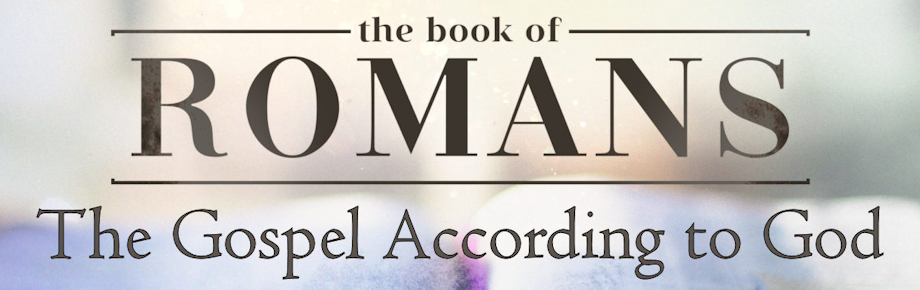 How Justification Changes Everything
Romans 3:27-31
Sunday, June 16, 2024